Azure Machine Learning ServiceAccelerating machine learning workflows in the cloud
Sharat Chikkerur
Principal data science lead, Microsoft
sharat@sharat.org
Original slides by Wolfgang Pauli, Microsoft
Agenda
Introduction to cloud services
Azure Machine Learning Services
Overview
Flavors: IaaS, PaaS, SaaS
Demos
[PaaS] AutoML
[SaaS] Azure Machine Learning Studio
[IaaS/PaaS] DSVM + Azure Machine Learning Service SDK
Flavors of Cloud Services
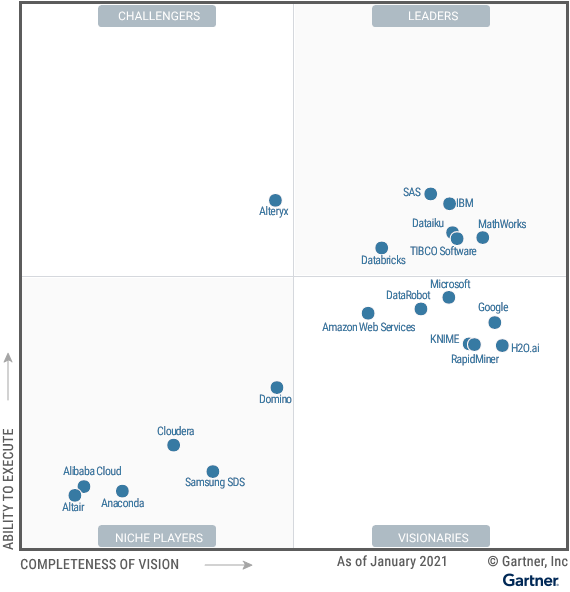 Flavors of Machine learning platforms
https://www.gartner.com/doc/reprints?id=1-25D1CURH
Industrial ML: Machine learning workflow
Build and train models
Hyperparameter tuning
Experimentation and pipelines
DevOps for data science
Deployment
Classical ML
Data sources
Deep learning
Industrial ML: AIOps/DevOps
Prepare
Train & Test Model
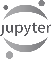 …
Register and Manage Model
01010100101001011101101001001001011010100100010001111010010101010010100101010010100101110110100100100101101010010001000111101001010101001010001010010111011010010010010110101001000100011110100101010100101001010100101001011101101001
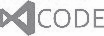 Build model (your favorite IDE)
Prepare Data
Deploy Service
Monitor Model
Build Image
[Speaker Notes: Here is the data scientist’s inner loop of work]
Machine Learning on Azure
Domain Specific Pretrained Models
To reduce time to market
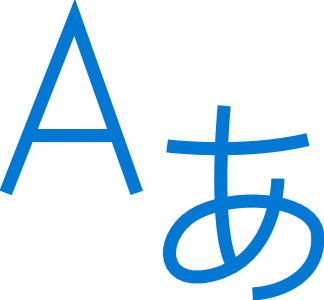 …
Vision
Speech
Language
Search
Familiar Data Science Tools
To simplify model development
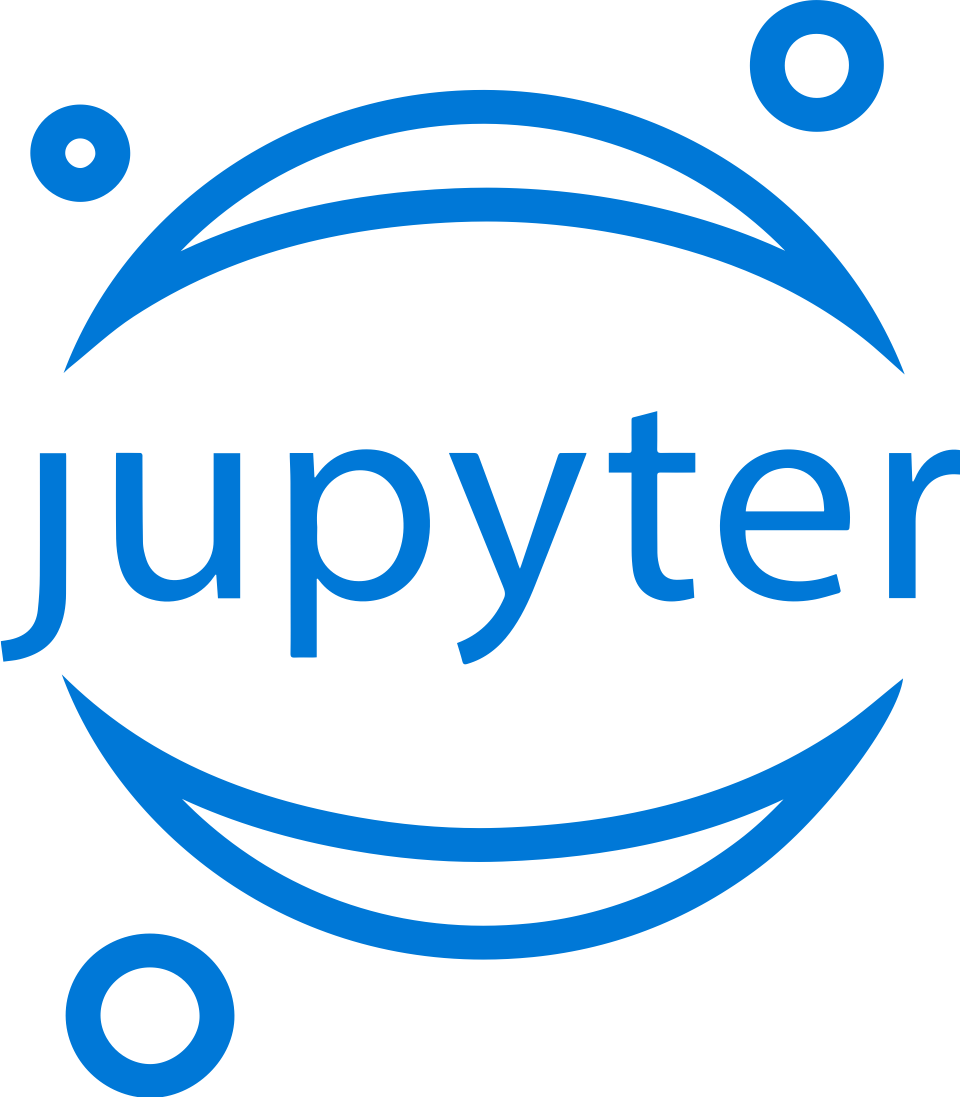 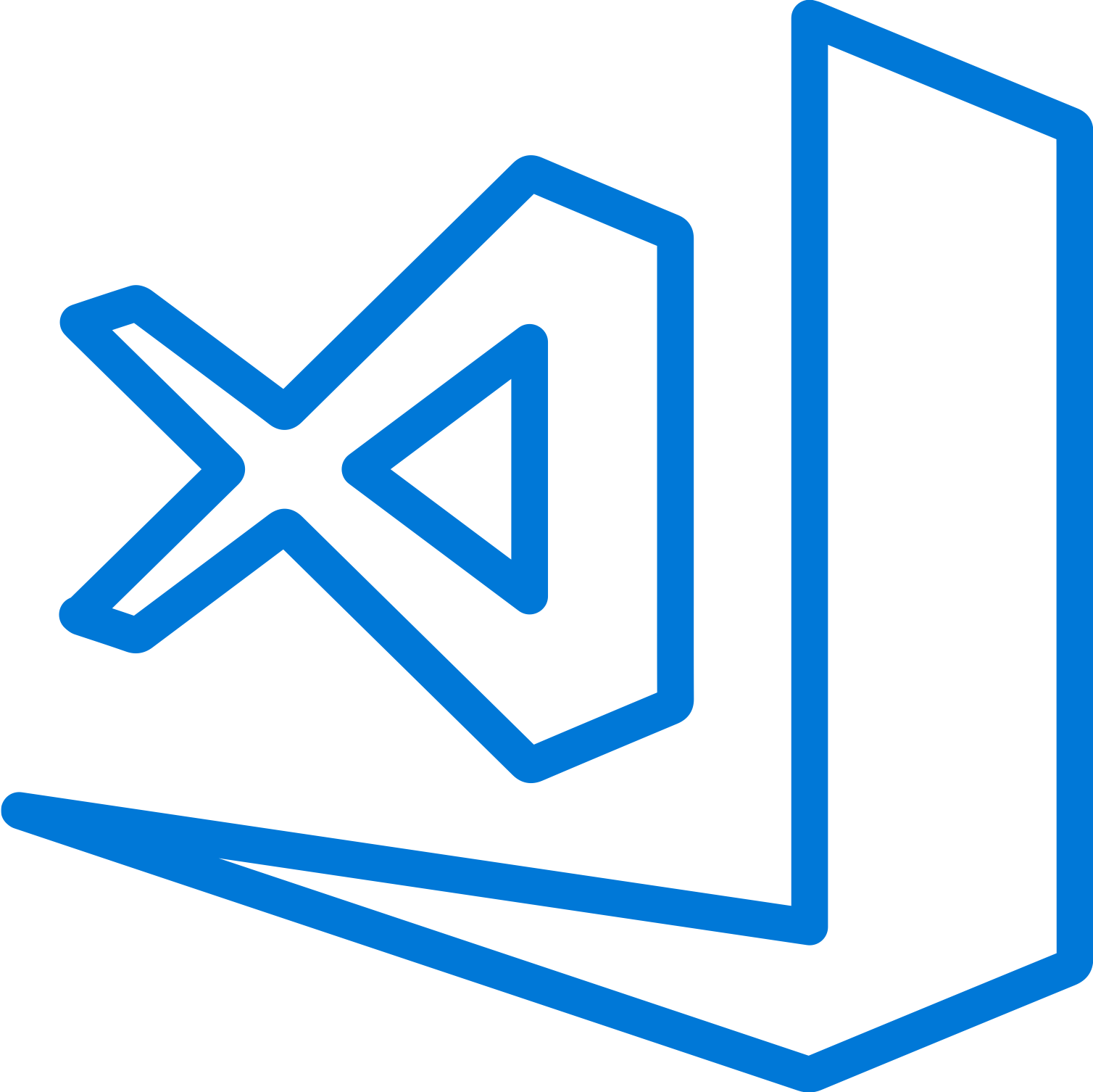 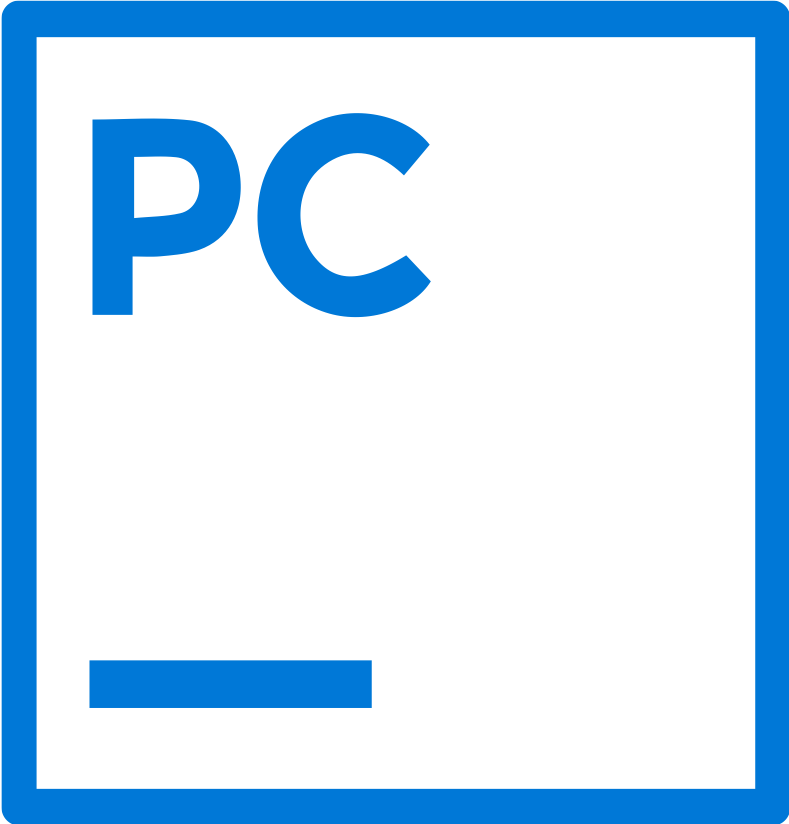 Command line
Jupyter
PyCharm
Visual Studio Code
Popular Frameworks
To build machine learning and deep learning solutions
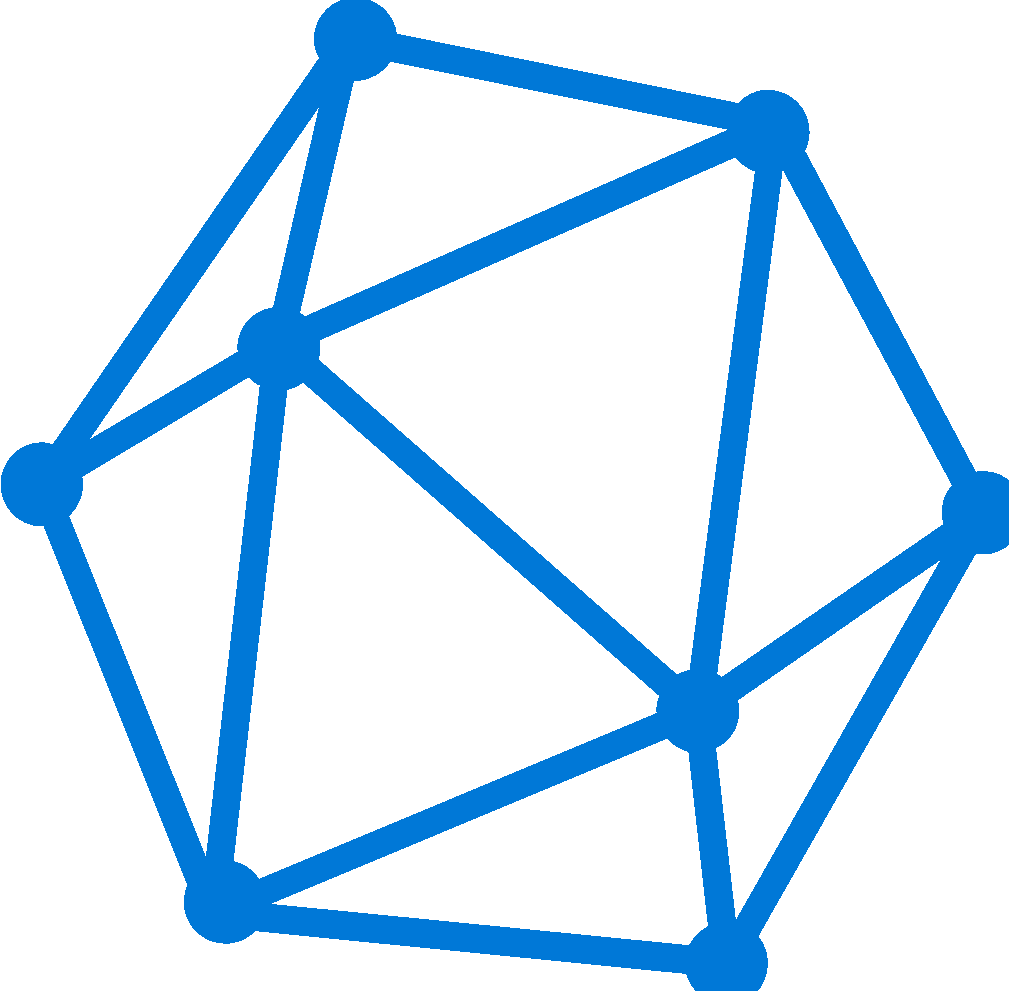 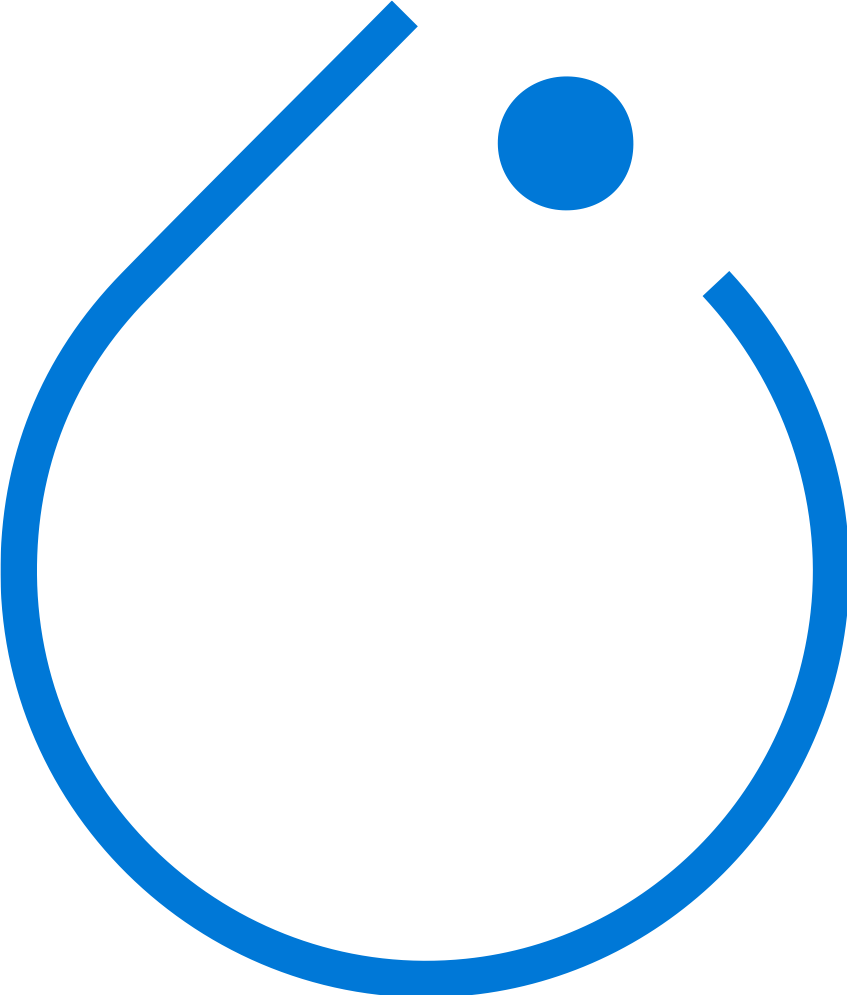 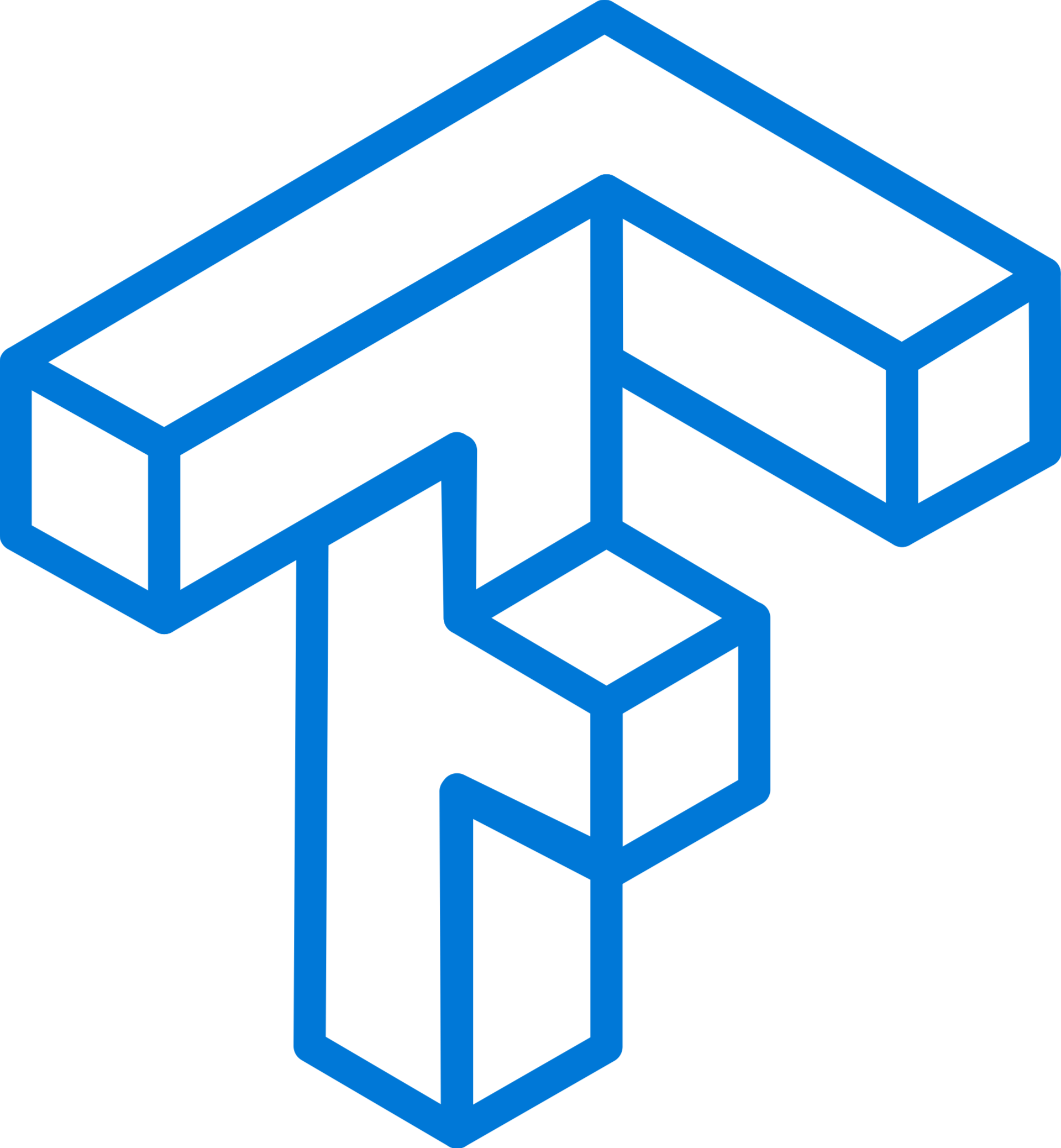 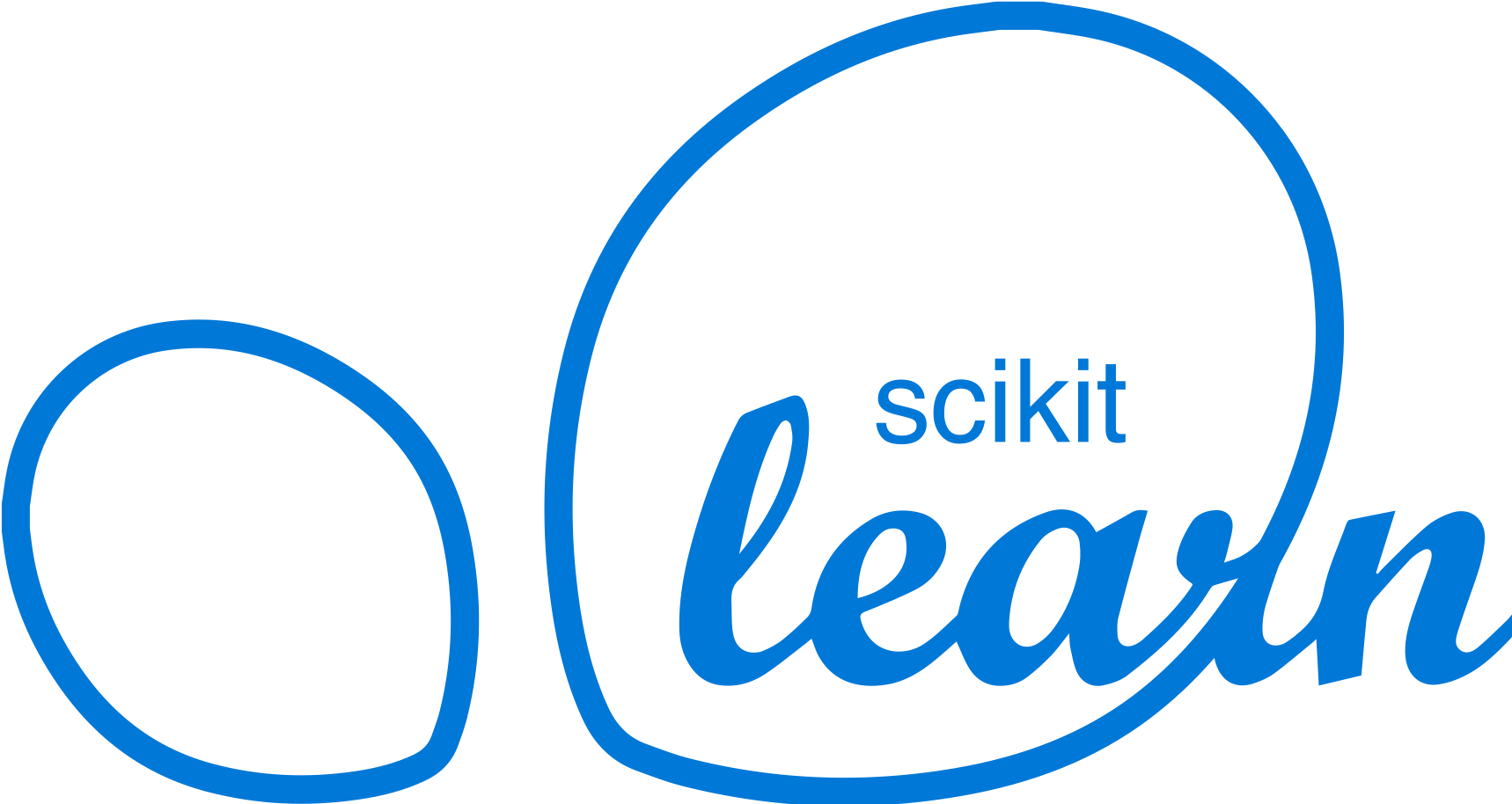 PyTorch
TensorFlow
ONNX
Scikit-Learn
Productive Services
To empower data science and development teams
Azure Databricks
Azure Machine Learning
Machine Learning VMs
Powerful Hardware
To accelerate deep learning
CPU
GPU
FPGA
From the Intelligent Cloud to the Intelligent Edge
[Speaker Notes: Distinguish between prebuilt and custom ai.]
Azure Machine Learning Service
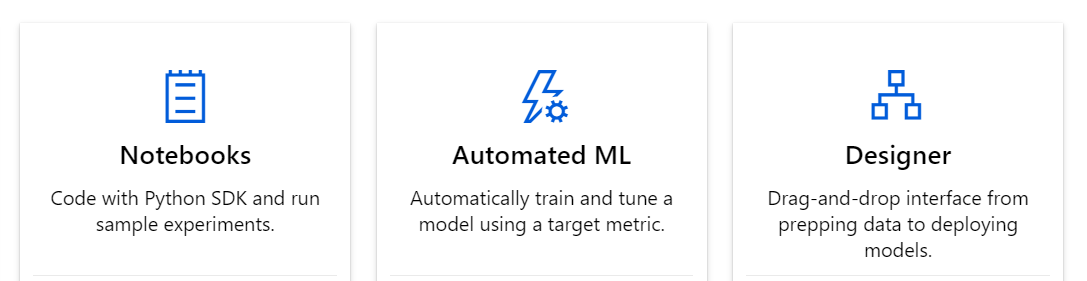 [Speaker Notes: Distinguish between prebuilt and custom ai.]
IaaS: Data Science Virtual Machine
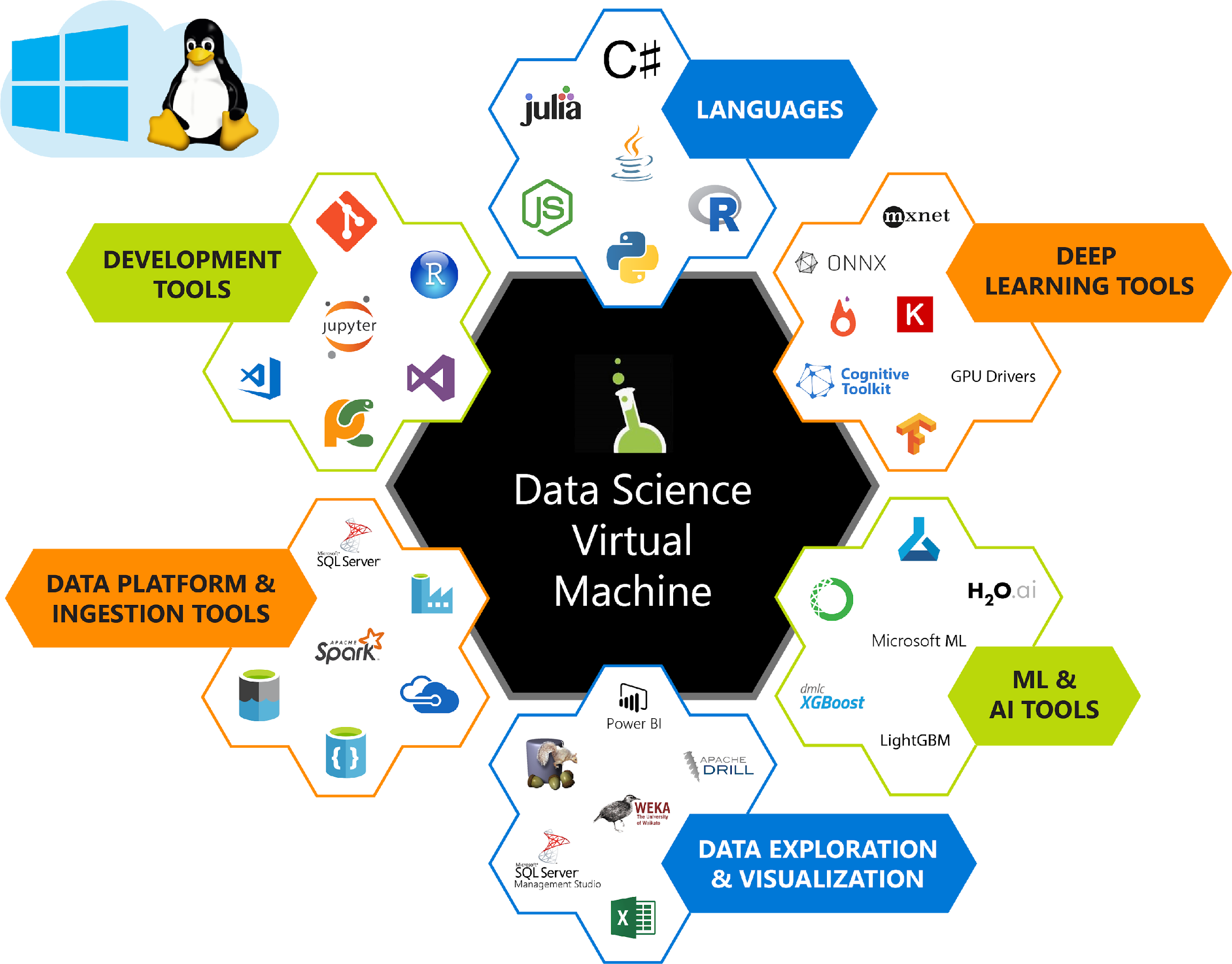 Data Science Virtual Machines(DSVM)
Pre-Configured environments in the cloud for 
Data Science & AI Modeling, Development & Deployment.

Samples to get started
Managed notebooks
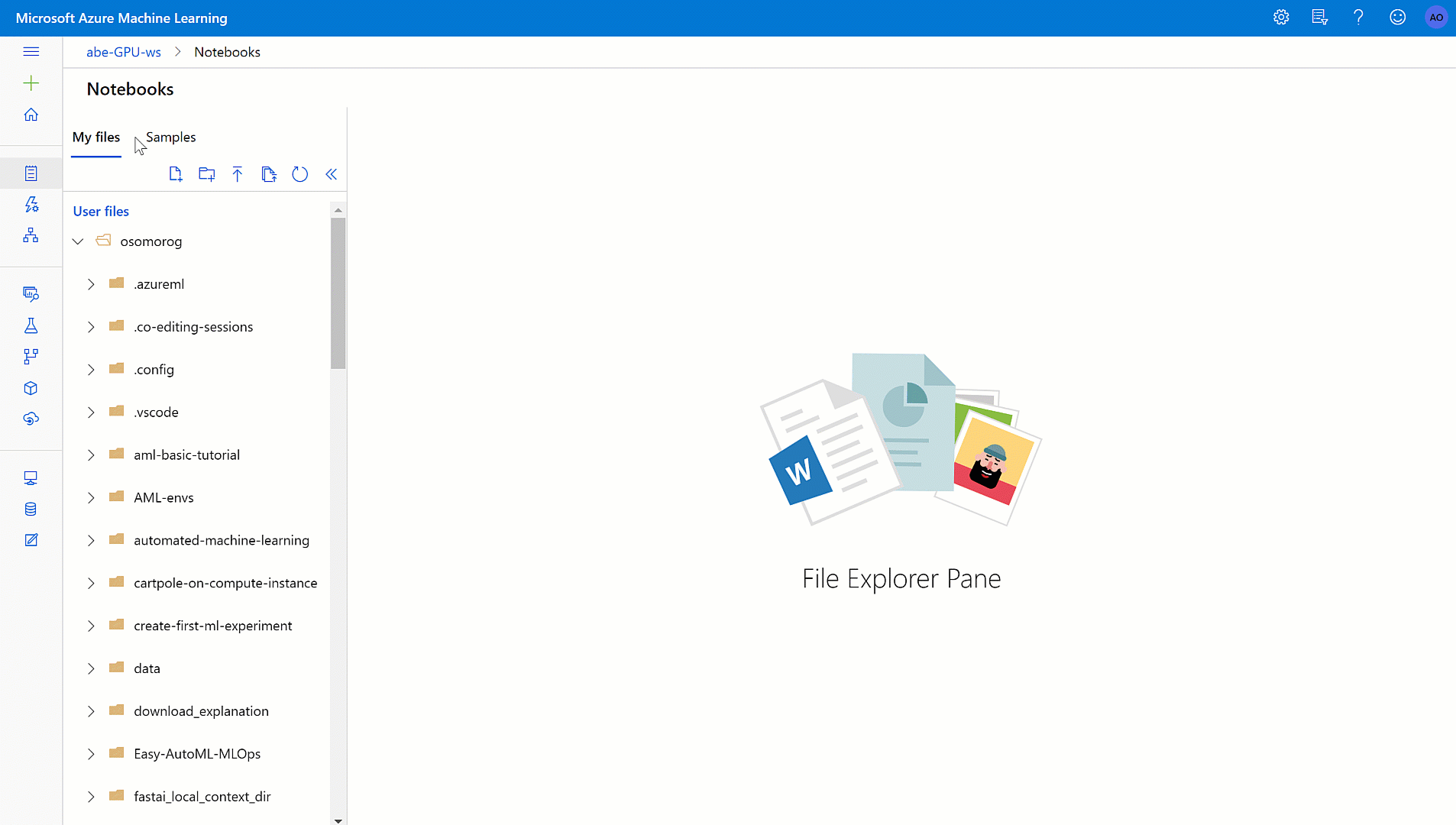 SaaS: Azure Machine Learning Designer (Studio)
Drag-n-drop machine learning workflows
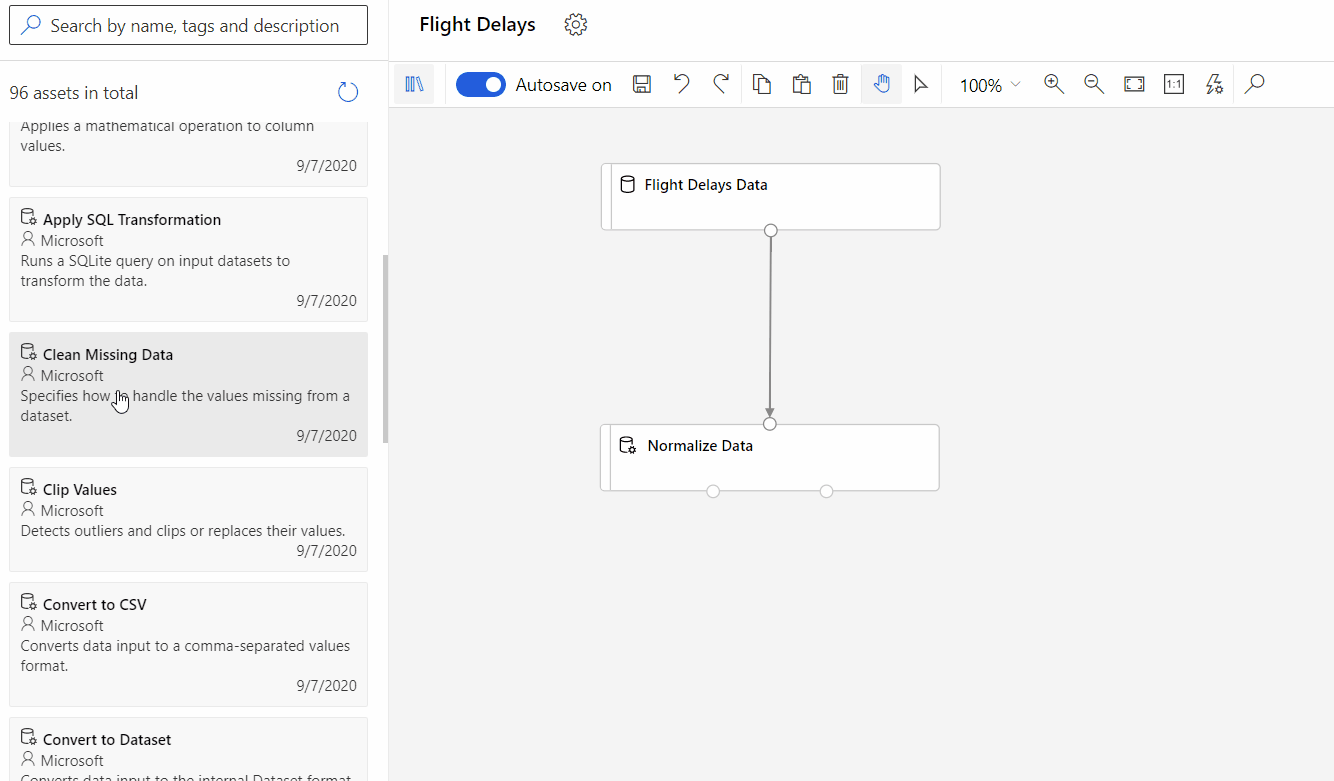 PaaS: Azure Machine Learning Service
Azure Machine Learning Service
Set of Azure Cloud Services
Python SDK
Prepare Data
Build Models
Train Models
Manage Models
Track Experiments
Deploy Models
That enables you to:
[Speaker Notes: What do we mean with the team AML Service?]
Azure ML service
Key Artifacts
Workspace
Images
Models
Deployment
Experiments
Pipelines
Data Stores
Compute Target
Popular Frameworks
Use your favorite machine learning frameworks
without getting locked into one framework
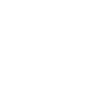 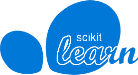 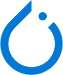 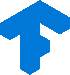 ONNX
Scikit-Learn
PyTorch
TensorFlow
Community project created by Facebook and Microsoft
Use the best tool for the job. Train in one framework and transfer to another for inference
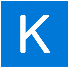 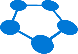 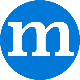 Chainer
Keras
MXNet
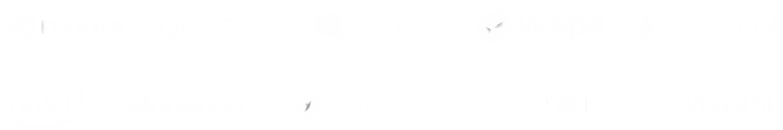 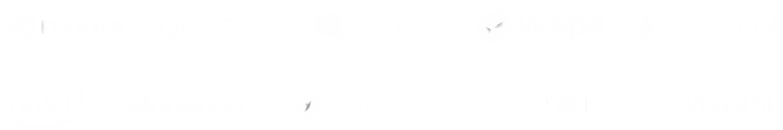 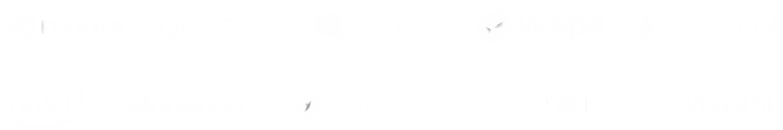 [Speaker Notes: Azure truly is the best place for Machine Learning
Most comprehensive set of pretrained services
Open & interoperable framework approach
Most comprehensive AI infrastructure with the lowest cost inferencing with FPGAs
The most flexible deployment options from cloud to the edge

Open Neural Network Exchange (ONNX) is a format for deep learning models that allows interoperability between different open source AI frameworks.]
Training Infrastructure
Dependencies and Containers
Leverage system-managed AML compute or bring your own compute
Distribute data
Manage and share resources across a workspace
Schedule jobs
Train at cloud scale using a framework of choice
Scale resources
Autoscale resources to only pay while running a job
Provision VM clusters
Use the latest NDv2 series VMs with the NVIDIA V100 GPUs
Automated ML
Automated ML Tuning Specifications
High Quality ML Model!
Azure Automated ML
Hyperparameter ranges
Optimization metric
Early Termination Policy
Budget – Time / Compute 
# parallel runs
Recommended hyperparameter configuration
Run metrics
Inputs
Training script 
+
Training data
Automated ML
Algorithms Supported
Classification
Regression
Azure Automated ML – Sample Output
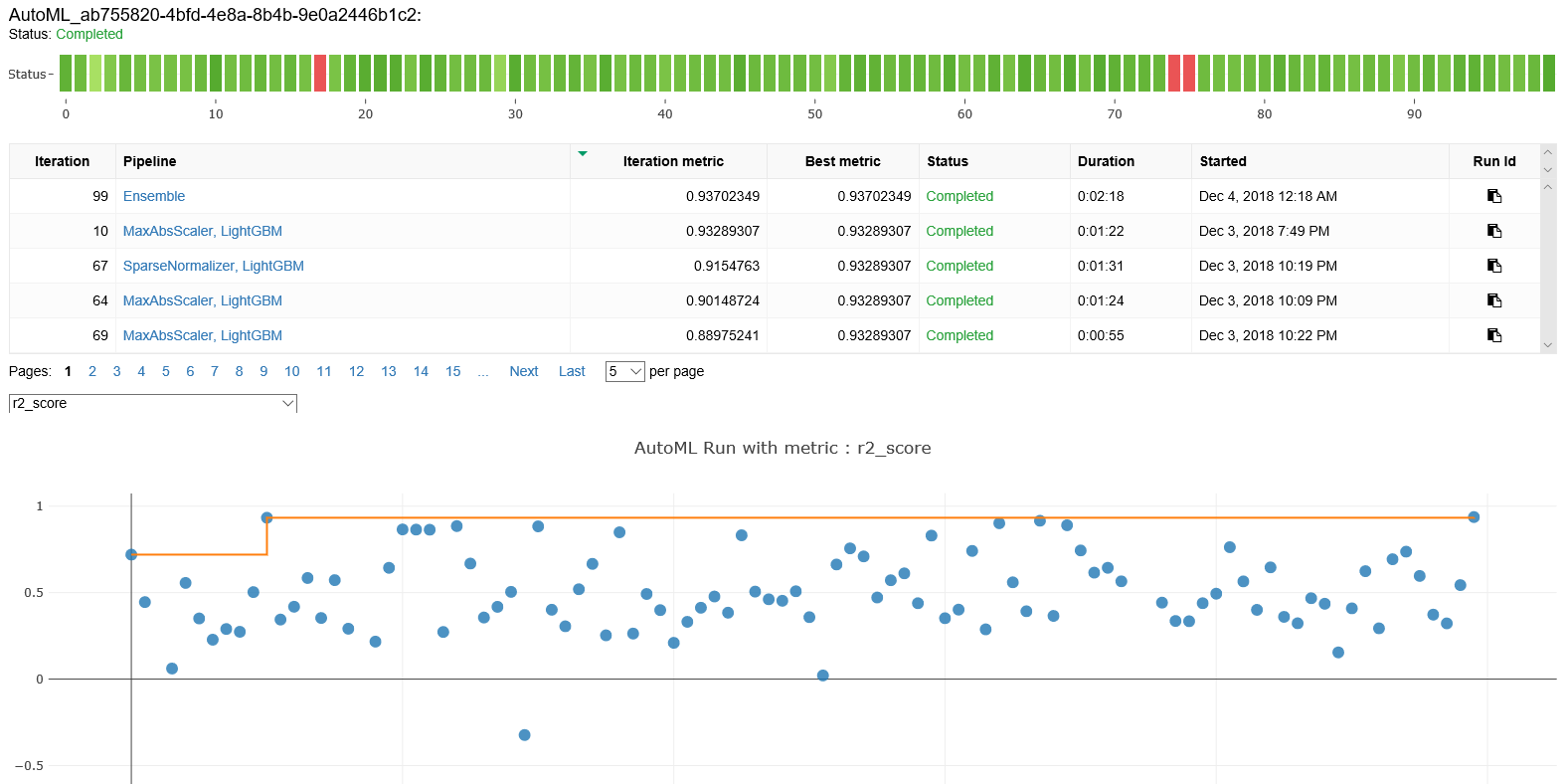 Automated ML
Use via the Python SDK
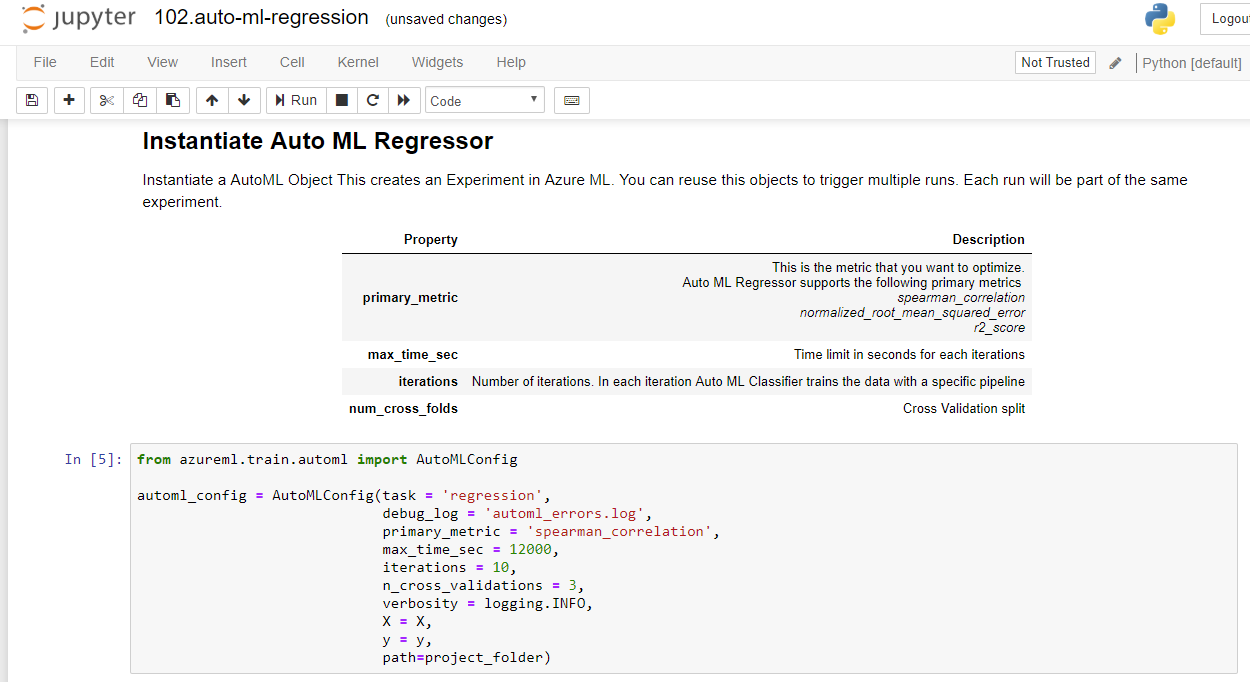 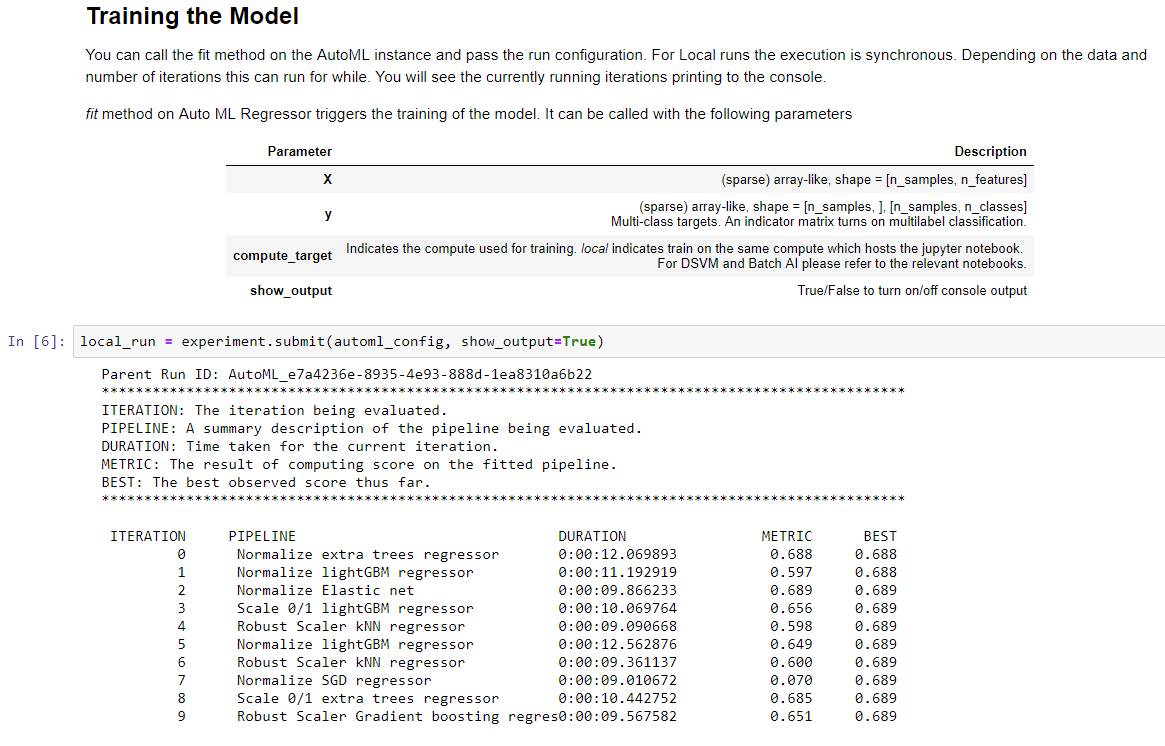 Experimentation
Leverage service-side capture of run metrics, output logs and models
Manage training jobs locally, scaled-up or scaled-out
80%
75%
95%
90%
85%
Use leaderboards, side by side run comparison and model selection
Conduct a hyperparameter search on traditional ML or DNN
Model Management
Create/Retrain Model
Enable DevOps with full CI/CD integration with VSTS
Register Model
Track model versions with a central model registry
Monitor
Oversea deployments through Azure AppInsights
Deploy Azure ML models at scale
Azure Machine Learning Service
Cognitive Services
Image Registry
Image Registry
Model Registry
Your IDE
Cloud Service
Azure Machine Learning Experimentation
Heavy Edge
Register Model
Create & Register Image
Deployment & Model Monitoring
Scoring File
Light Edge
External Model
Deployments to Compute Targets
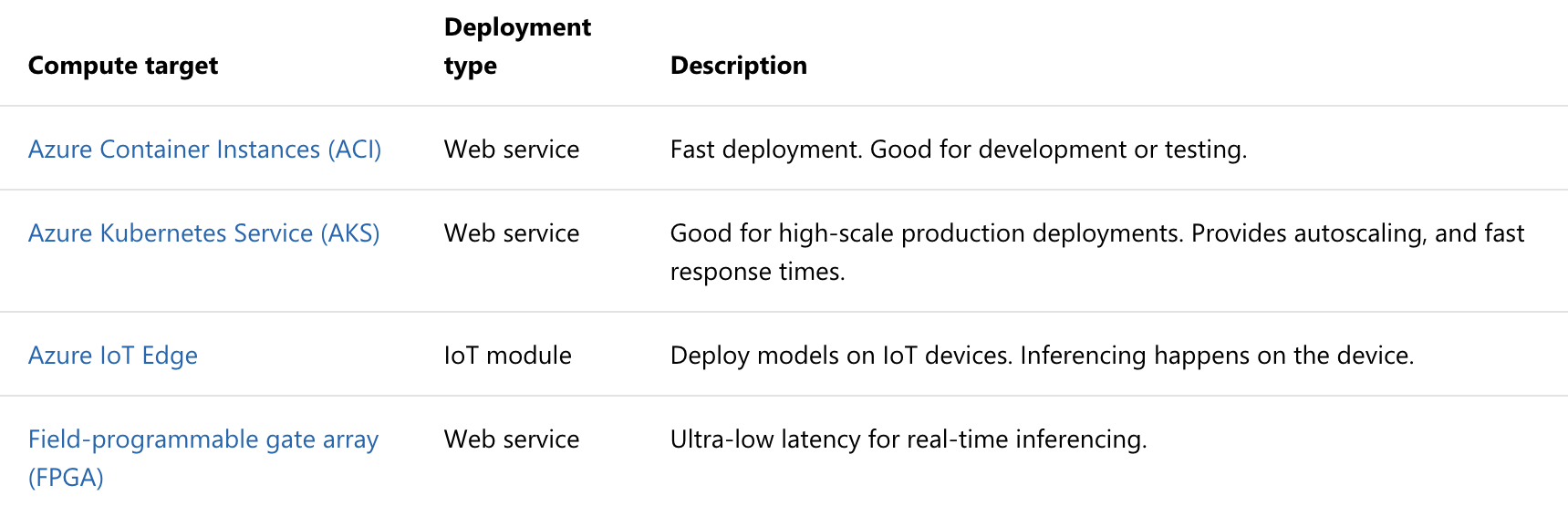 [Speaker Notes: Deploy models to Azure Kubernetes service with automatic scaling capability
Container-based hosting for improved time to market 
Deploy models to the cloud, on-premises, to IoT edge and to FPGAs
Automatically optimize models to take advantage of new hardware accelerators in edge devices]
Summary
Azure Machine Learning service
Bring AI to everyone with an end-to-end, scalable, trusted platform
Built with your needs in mind
Boost your data science productivity
Automated machine learning
Managed compute
Increase your rate of experimentation
Simple deployment
DevOps for machine learning
Support for open source frameworks
Deploy and manage your models everywhere
Tool agnostic Python SDK
Seamlessly integrated with the Azure Portfolio
[Speaker Notes: Azure Machine Learning Services empowers you to bring AI to everyone with an end-to-end, scalable, trusted platform.

Boost your data science productivity 
Python pip-installable extensions for Azure Machine Learning that enable data scientists to build and deploy machine learning and deep learning models
Now available for Computer Vision, Text Analytics and Time-Series Forecasting.

Increase your rate of experimentation
Rapidly prototype on your desktop, then easily scale up on virtual machines or scale out using Spark clusters
Proactively manage model performance, identify the best model, and promote it using data-driven insights
Collaborate and share solutions using popular Git repositories.

Deploy and manage your models everywhere
Use Docker containers to deploy models into production faster in the cloud, on-premises, or at the edge
Promote your best performing models into production and retrain them when their performance degrades

Azure Machine Learning Services are built with your needs in mind, providing:
GPU-enabled virtual machines
Low-latency predictions at scale
Integration with popular Python IDEs
Role-based access controls
Model versioning
Automated model retraining

(Optional: other services)
Azure Machine Learning Workbench integrates with ONNX models
Work with your ONNX models from Visual Studio Code Tools for AI. 
Build deep learning models and call services straight from your favorite IDE easier with Azure Machine Learning services built right in. 
Create a seamless developer experience across desktop, cloud, or at the edge.
AI Toolkit for Azure IoT Edge
MMLSpark is an open-source Spark package that enables you to quickly create powerful, highly-scalable predictive and analytical models for large image and text datasets by using deep learning and data science tools for Apache Spark.

Azure Machine Learning Services seamlessly integrates with the rest of the Azure portfolio.

<Transition>: Azure Machine Learning Services allows you to deploy models to many different production environments.]
Demos
Resources
This talkhttps://github.com/sharatsc/ub-cdse-2021Azure Notebookshttps://github.com/Azure/MachineLearningNotebooks Azure ML Docs  https://docs.microsoft.com/en-us/azure/machine-learning/service/
[Speaker Notes: Change the config based on params used in Databricks notebook.
Then upload config in tutorials folder.]
Questions